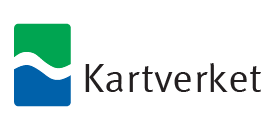 Nordic INSPIRE group- 
NORDIC URI WEBINAR
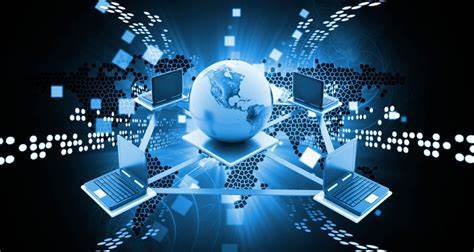 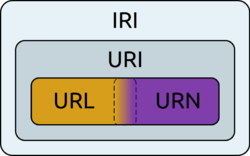 Foto kilde: wikipedia
Facilitator : Morten Borrebæk
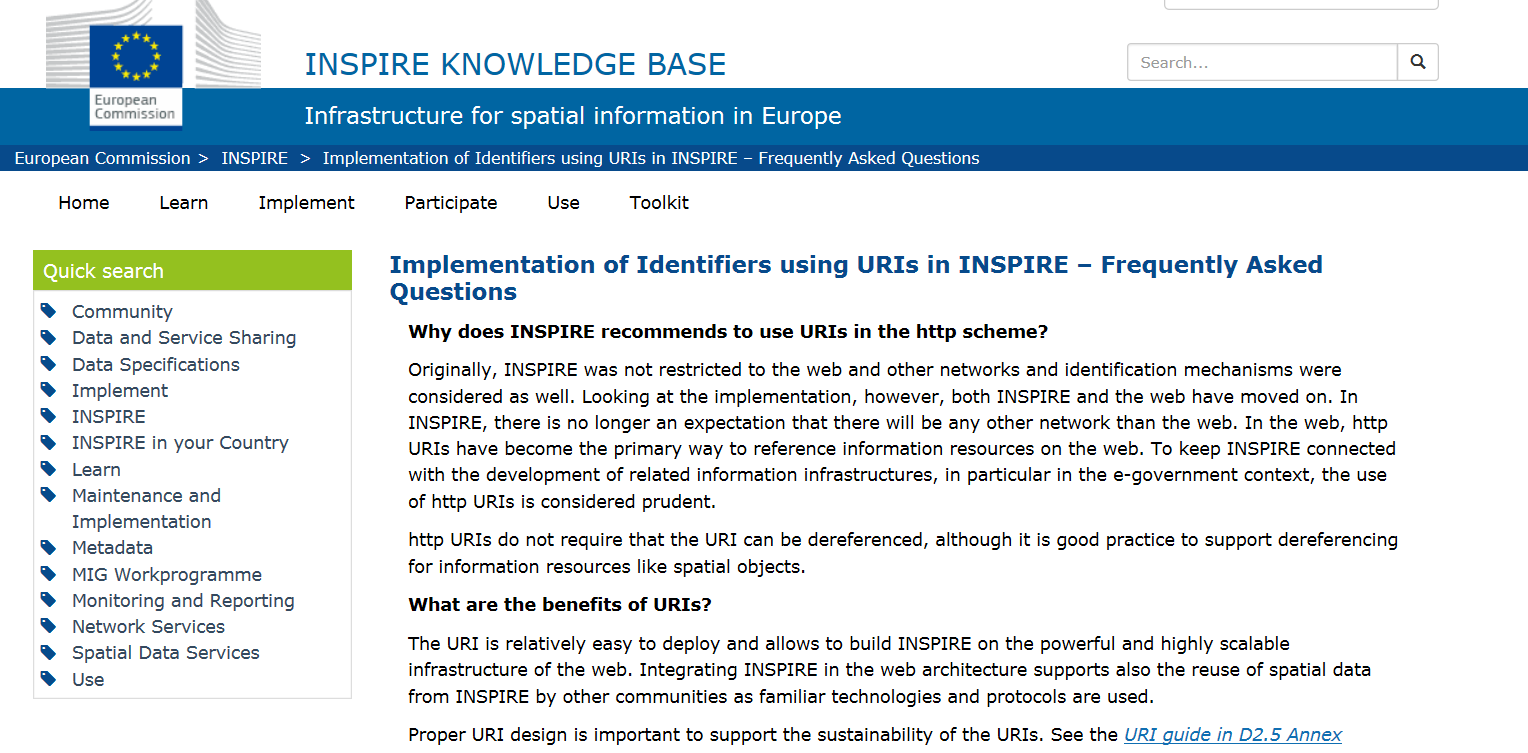 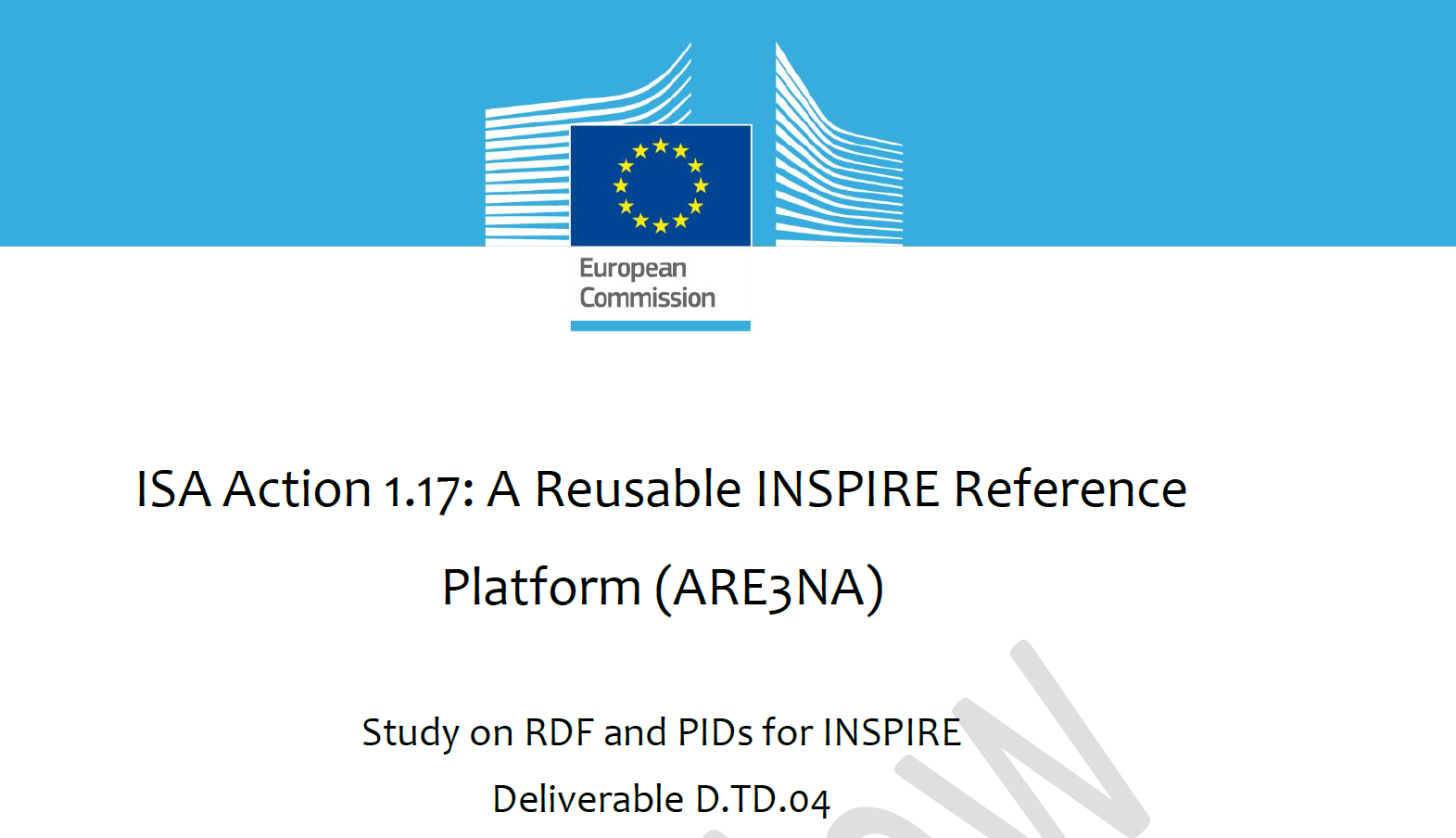 The intention of this webinar is to focus on the use of URI’s and the URI pattern in the Nordic country. The presentations will be given in English.
 
Agenda
Short introduction                         10 minutes (Morten Borrebaek)
Presentation from Denmark        20 minutes (Lars Storgaard)
Presentation from Finland           20 minutes (Kai Koistinen)
Presentation from Iceland           20 minutes (Hafliði Sigtryggur Magnússon)
Presentation from Norway          20 minutes (Lars Inge Arnevik)
Presentation from Sweden          20 minutes (Michael Östling)
Closing session                               10 minutes  (Morten Borrebaek)